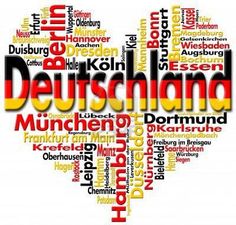 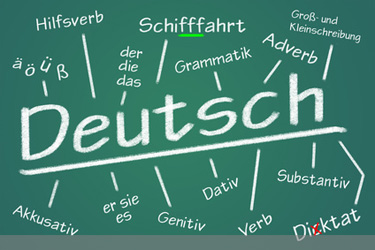 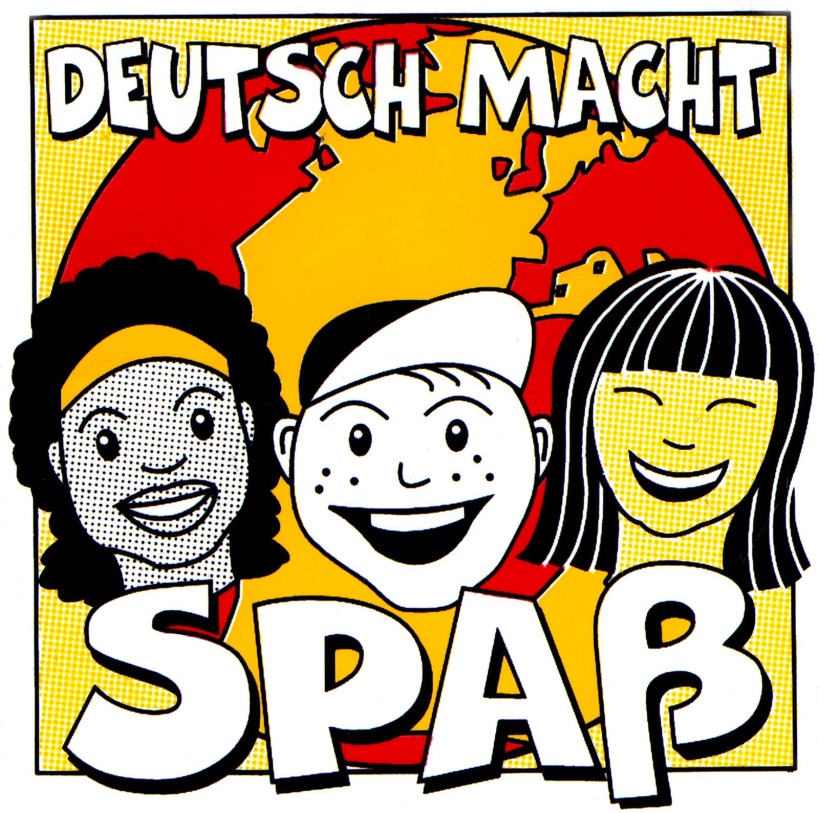 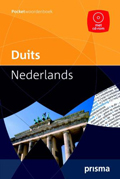 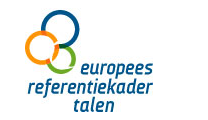 Schulprüfung Schreibfertigkeit
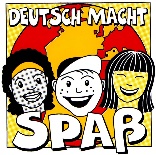 Briefschreiben, wie tue ich das?                      (I)
Was braucht man für einen Brief?
 Wortschatz
 Grammatik
 Layout
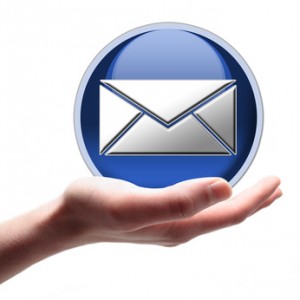 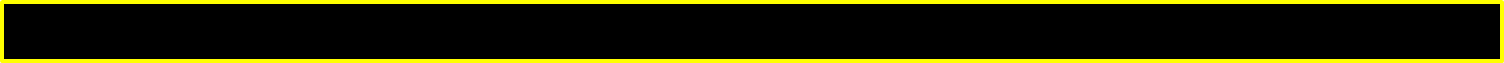 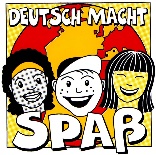 Briefschreiben, wie tue ich das?                         (II)
Wortschatz
 feste Formulierungen
 Beispielsätze
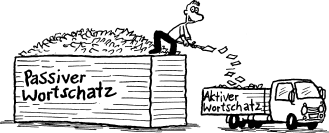 Grammatik
 die Hilfsverben (haben-sein-werden)
 die Modalverben (können-wollen-müssen-sollen-dürfen-mögen-wissen)
 die schwache & starke Verben
 die Personalpronomen
 die der-Gruppe & ein-Gruppe und ihre Präpositionen
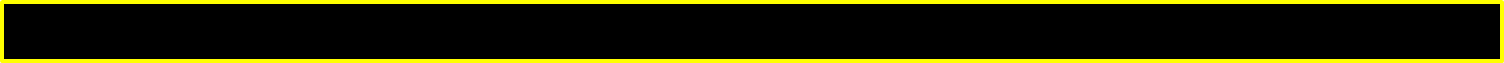 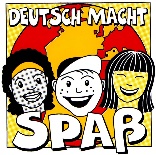 Briefschreiben, wie tue ich das?                         (III)
Das Layout
Die eigene AdresseNL -
(2)   Der Adressat       D -  / AT - / CH -
(3) Ort, Datum                                                                              Gulpen, den 14. Juni 2016                                                                              Gulpen, den 14.06.2016
(4)  Das Thema / Der Betreff (nur bei Geschäftsbriefen)       Betreff: Reaktion
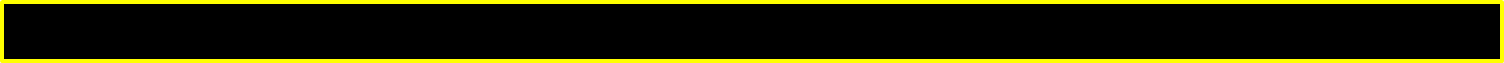 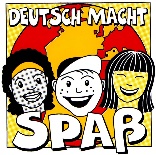 Briefschreiben, wie tue ich das?                         (IV)
Das Layout
(5)   Die Anrede        Liebe Verena, / !         Lieber Stefan, / !         -> Privatbriefe
        Sehr geehrte Damen und Herren,                  -> Geschäftsbriefe        Sehr geehrte Frau Breitner,        Sehr geehrter Herr Bauer,        Sehr geehrter Herr Bauer und geehrte Frau Breitner,
(6)  Der Inhalt       Bitte keinen Wortbrei! Benutzen Sie Absätze und Leerzeilen!
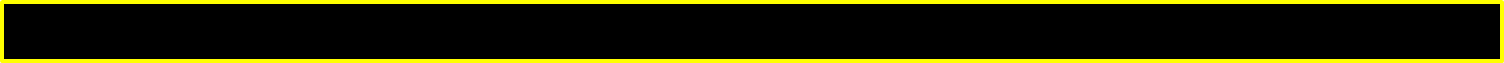 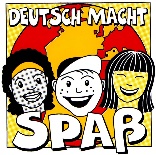 Briefschreiben, wie tue ich das?                         (V)
Das Layout
Die GrußformelLiebe Grüße! / -                                                    -> Privatbriefe
        Herzliche Grüße! / - 
________________________________________________________
        Mit freundlichen Grüßen                                  -> Geschäftsbriefe        Hochachtungsvoll
(8)  Die Unterschrift  (nur bei Geschäftsbriefen)
(9)  Der Name
       bei Geschäftsbriefen schreibt man den Vornamen und Nachnamen
       Dein Johann   /  Deine Yara         -> Privatbriefe
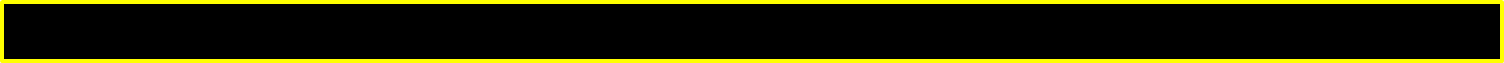 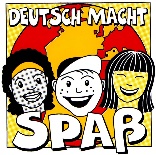 Informele brief						(I)
Taalgebruik
Bij een informele brief naar vrienden of bekenden gebruik je de ‘du-vorm’ bij werkwoordsvervoegingen.
Ga geen Nederlandse uitdrukkingen ‘verduitsen’.
Lay-out
Maak van een brief geen woordenbrij. Gebruik alinea’s wanneer dit van toepassing is.
Denk aan je handschrift. Het geschreven werk moet wel leesbaar zijn!
Spelling
Let op: eindig je de aanhef met een komma, dan begint de eerste zin van de brief met een kleine letter!
Controleer altijd 2x of je het hoofdlettergebruik goed hebt toegepast!
       Weet je nog wanneer je in het Duits een hoofdletter gebruikt?
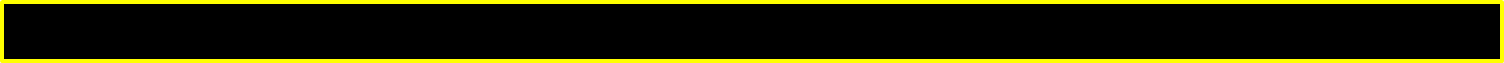 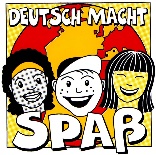 Informele brief						(II)
Leestekens
Gebruik leestekens zoals een . , ! om structuur aan te brengen in jouw brief. A.u.b. geen aan elkaar geplakte zinnen!
Onthoud wanneer je in het Duits een komma gebruikt en pas dit toe.
Achter de aanhef komt wel een leesteken. Achter de slotgroet alléén een uitroepteken; géén komma.
Grammatica
Heb je moeite met uitgangen van naamvallen? Een manier is om eerst de kladversie van de brief te schrijven met __ bij elke uitgang. Nadien kun je geconcentreerder de juiste uitgang invullen.
Controleer bij werkwoordsvormen of je bent uitgegaan van het juiste persoonlijk voornaamwoord.
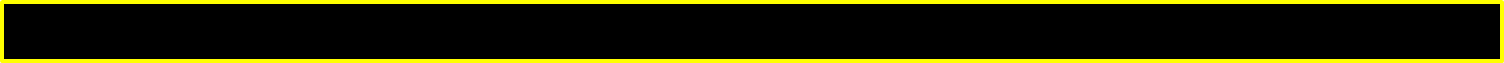 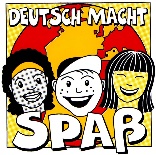 Informele brief					         (III)
Formuleringen
Leer vaste uitdrukkingen uit je hoofd zoals de aanhef:
      Liebe Yara,           Lieber Jan, 

      en slotgroet: 
      Bis bald                 Tschüs                  Alles Gute!

      en naam:
      Deine Verena        Dein Thomas
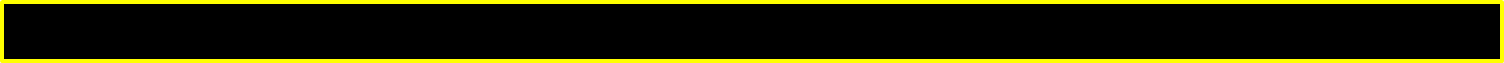